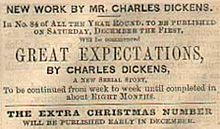 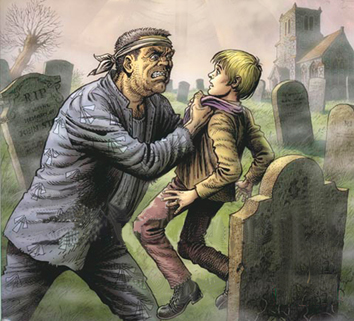 ‘Keep still you little devil, or I’ll cut your throat.’
Magwitch threatens young Pip at the beginning.
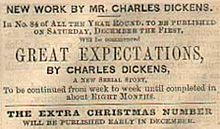 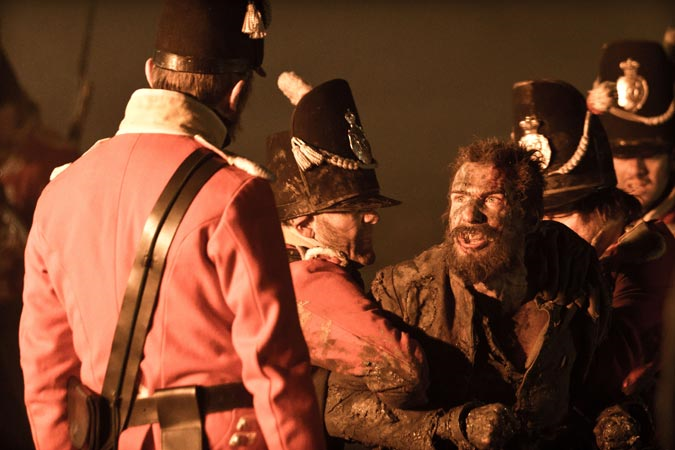 ‘I’m sorry to say I eat your pie.’
Magwitch protects young Pip at the beginning:
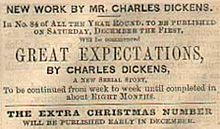 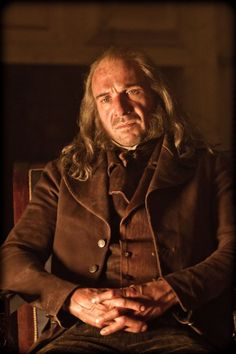 ‘My dear boy!’
Magwitch sees Pip as like a son to him:
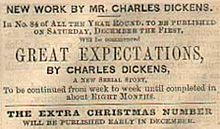 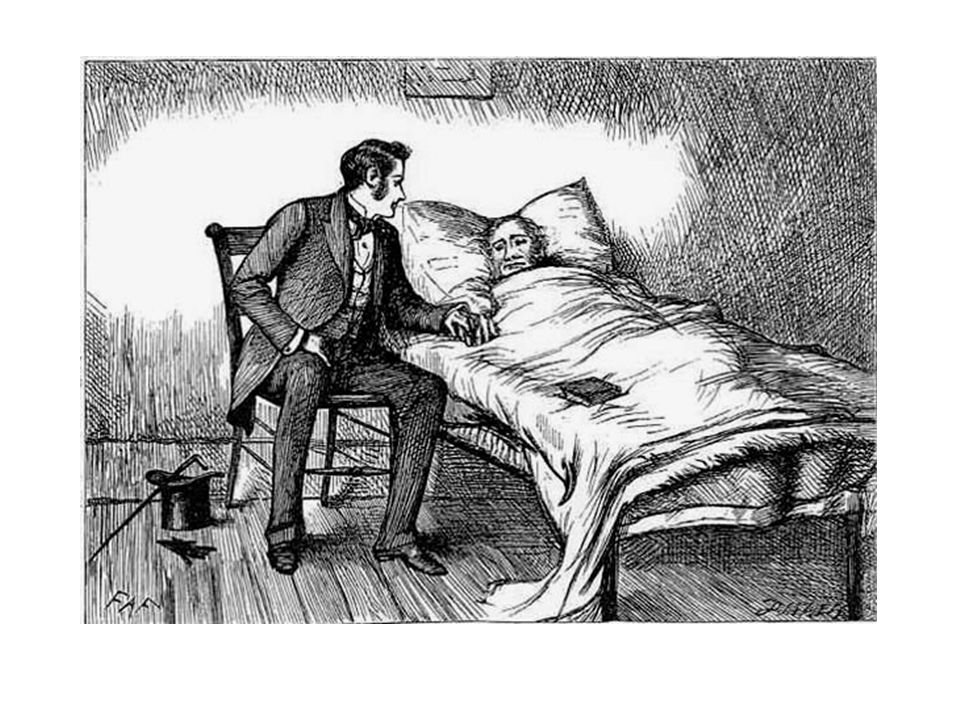 ‘my repugnance to him had all melted away, and in the hunted, wounded, shackled creature who held my hand in his, I only saw a man who had meant to be my benefactor, and who had felt affectionately, gratefully, and generously towards me.’
Pip on Magwitch before his death:‘
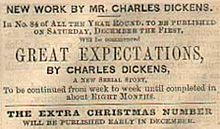 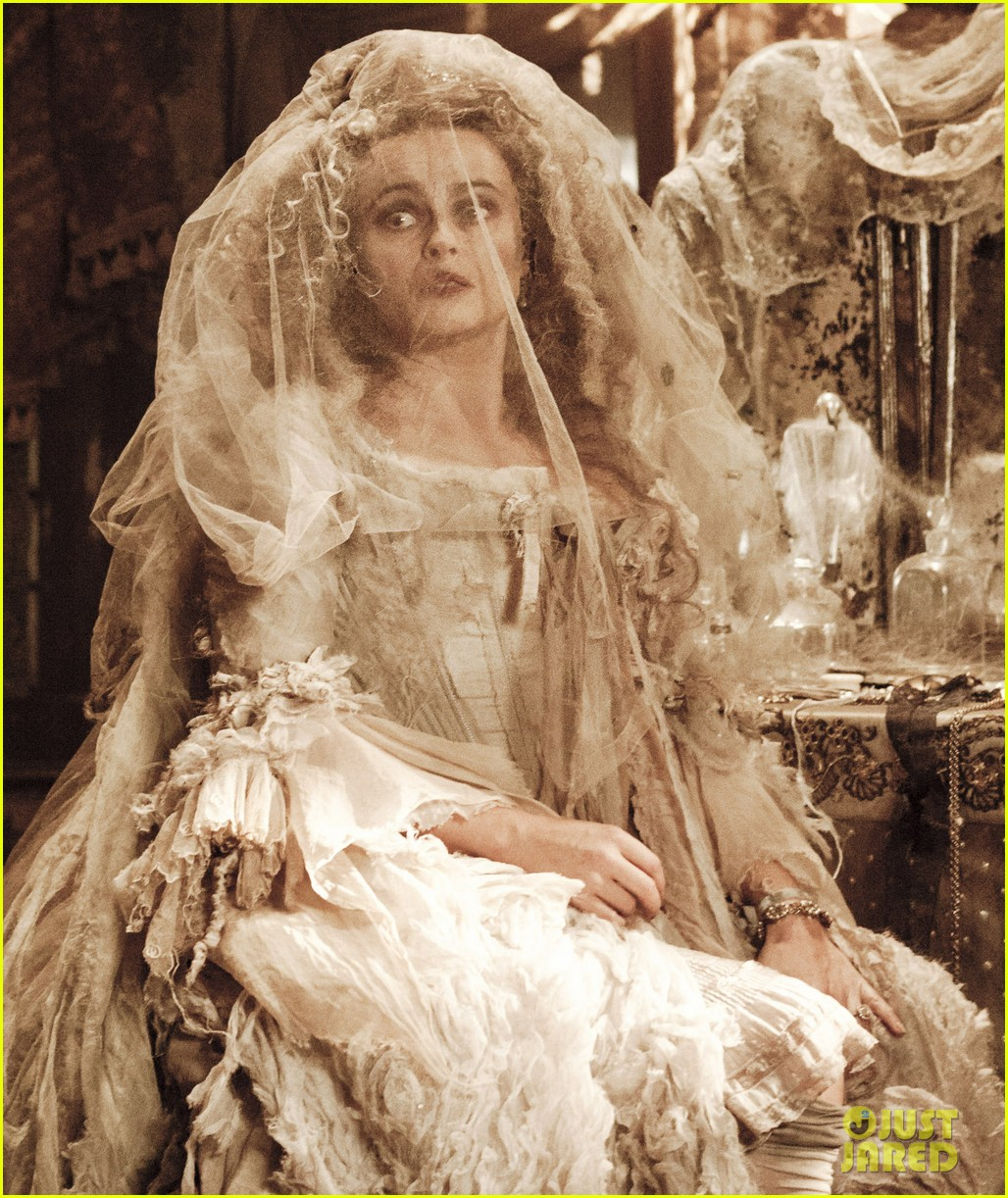 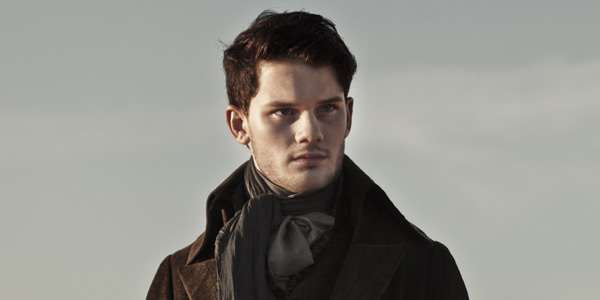 ‘Everything that used to be white was faded and yellow.’
Pip on Miss Havisham:
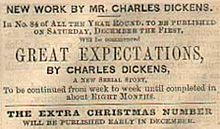 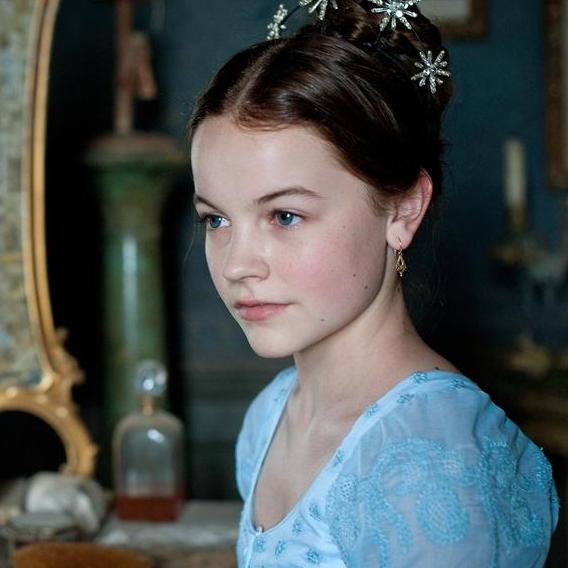 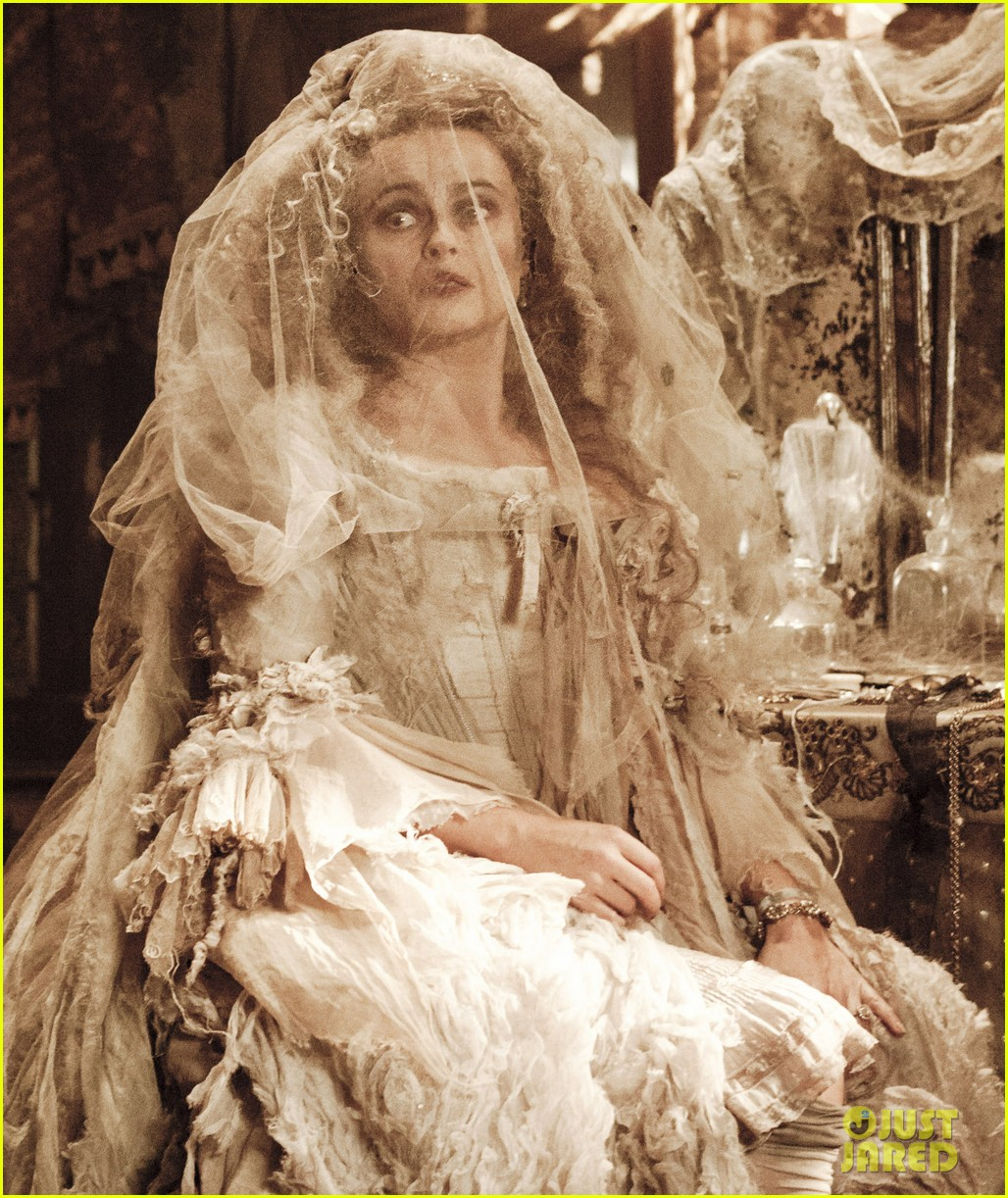 ‘You can break his heart.’
Miss Havisham to Estella:
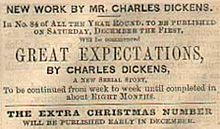 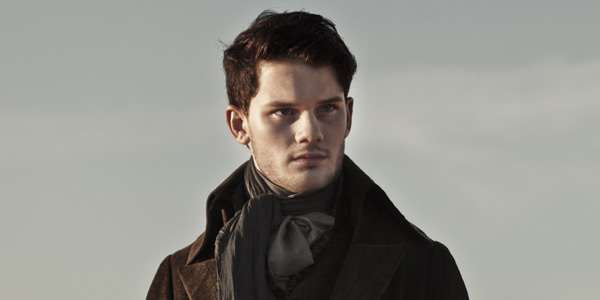 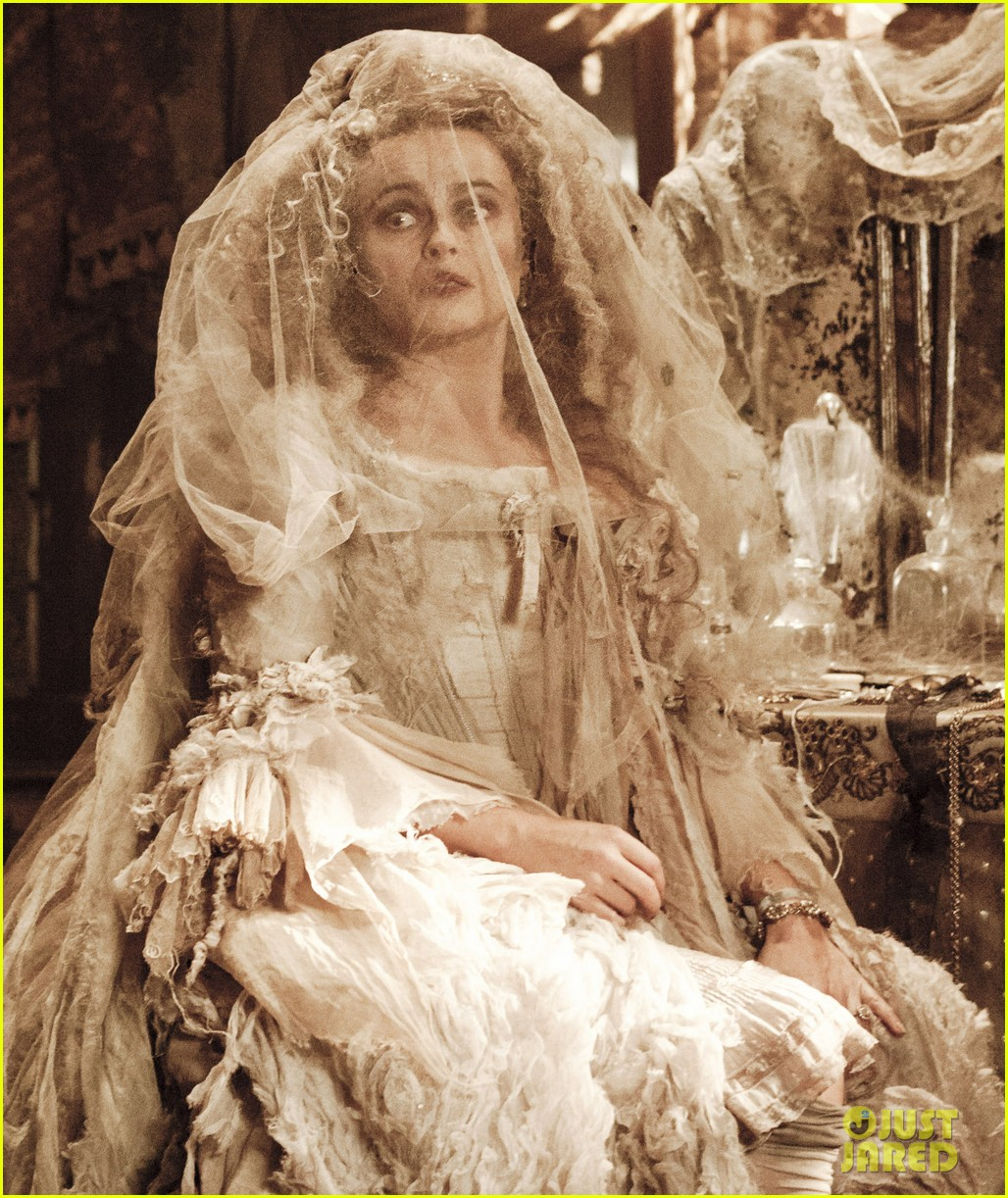 ‘Oh!’ She cried despairingly,  ‘What have I done! What have I done!’
Miss Havisham to Pip:
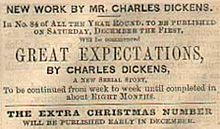 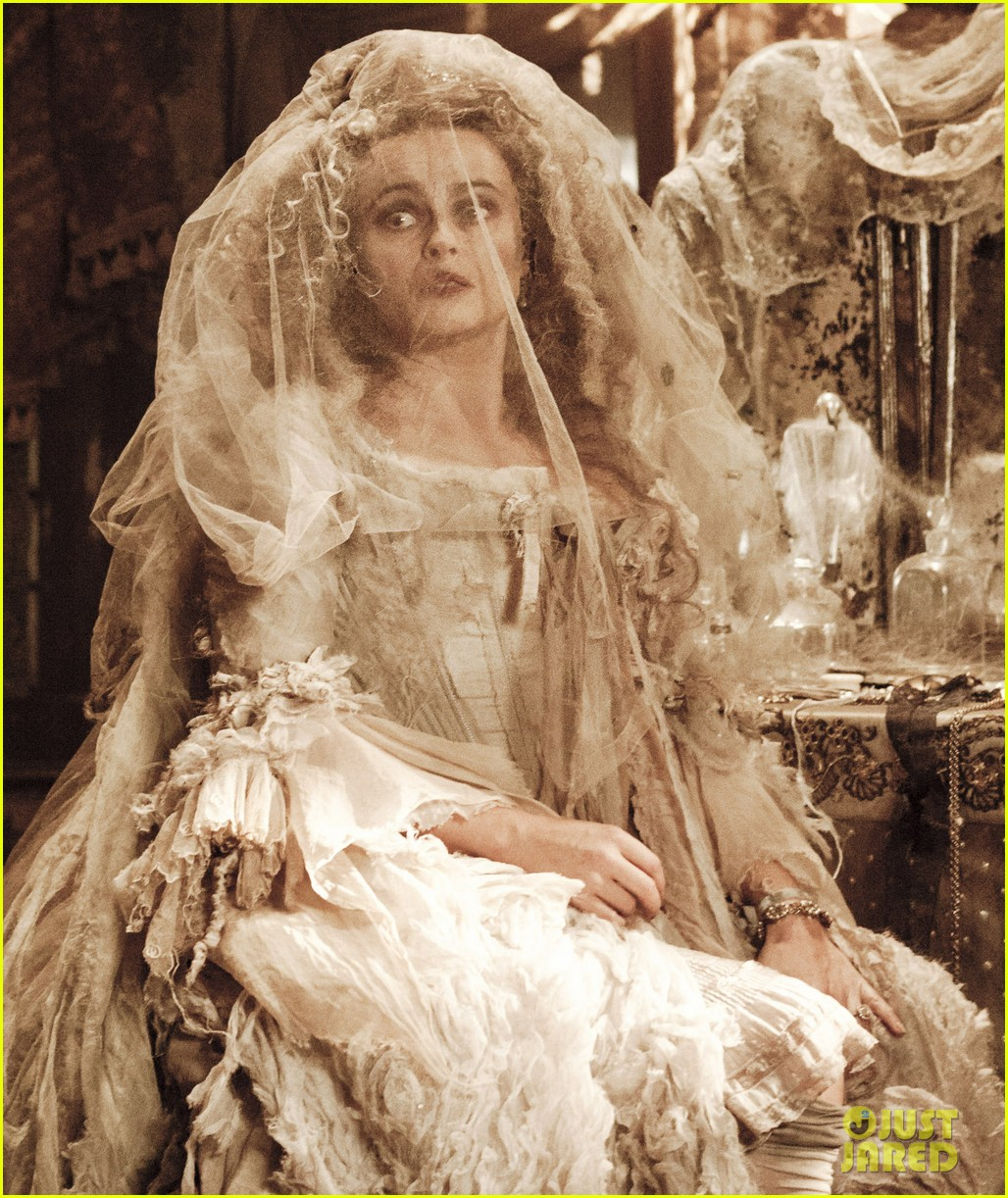 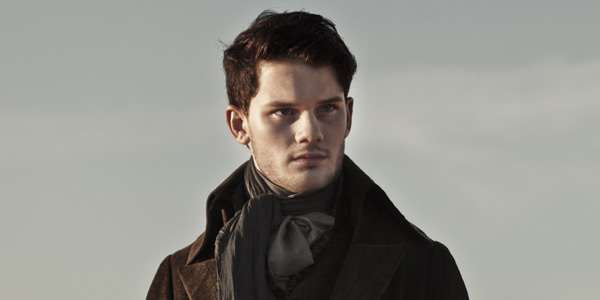 ‘...Seeing her punishment in the ruin she was.’
Pip on Miss Havisham:
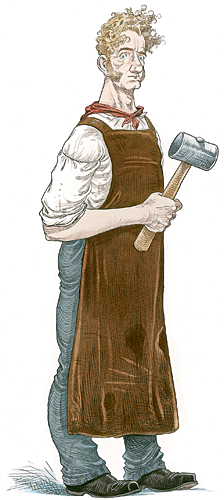 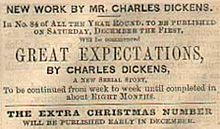 Simile: ‘They went at one another like two giants.’
Joe’s physical strength fighting with Orlick:
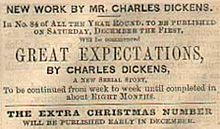 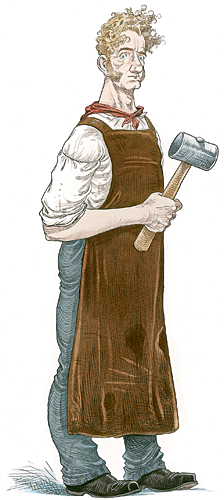 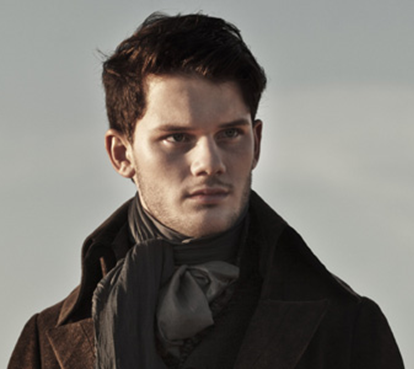 Metaphor: ‘He’s rather backward in some things.’
Pip’s opinion of Joe:
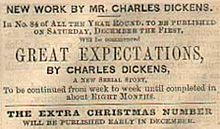 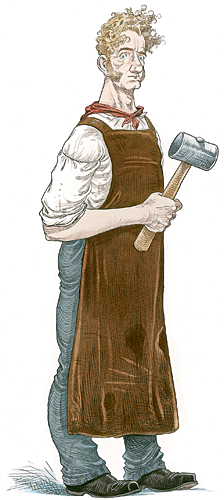 Lists, short sentences, lack of education: ‘I’m wrong in these clothes.  I’m wrong out the forge, the kitchen, or off th’ meshes.’
Joe:
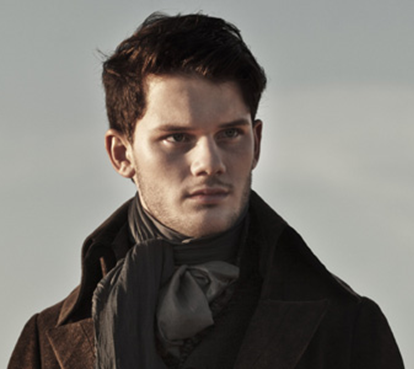 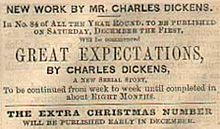 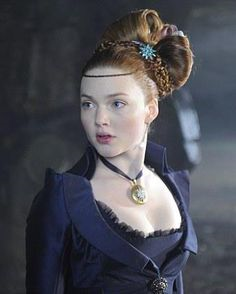 “Moths, and all sorts of ugly creatures," replied Estella, with a glance towards him, "hover about a lighted candle. Can the candle help it?”
Estella to Pip:
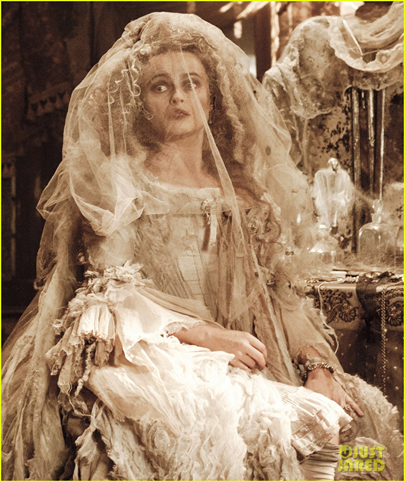 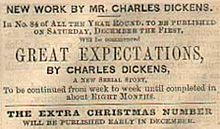 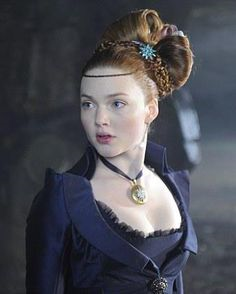 “Do you reproach me for being cold? You? […] I am what you have made me”
Estella to Miss Havisham:
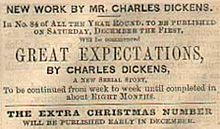 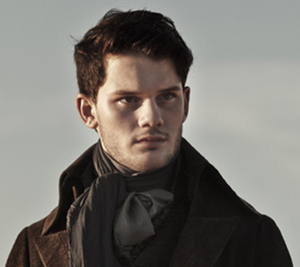 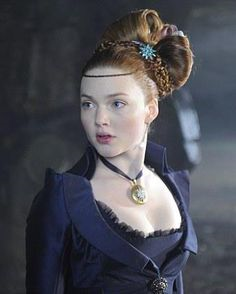 "Do you want me then," said Estella, turning suddenly with a fixed and serious, if not angry, look, "to deceive and entrap you?"
Estella to Pip:
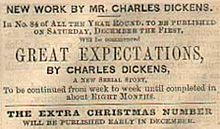 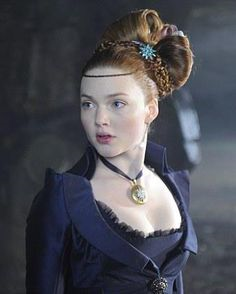 "beautiful and self-possessed"
Estella
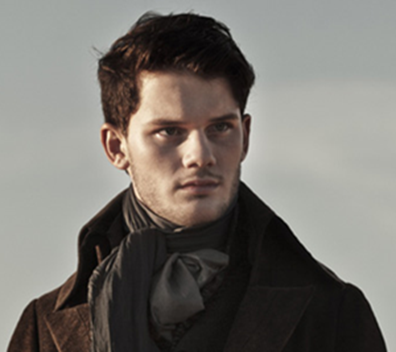 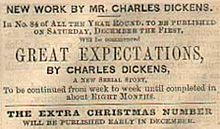 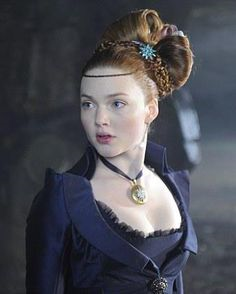 ‘I have been bent and broken, but - I hope - into a better shape’
Estella to Pip at the end:
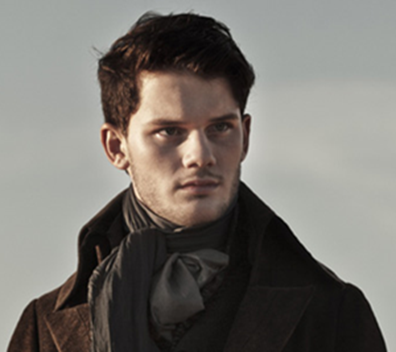 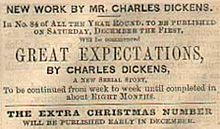 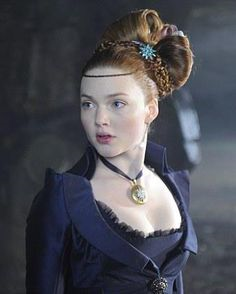 “I have no heart”
Estella
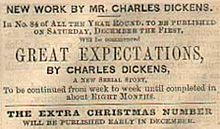 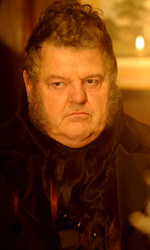 "... he washed his clients off, as if he were a surgeon  or a dentist."
Jaggers’ approach to work:
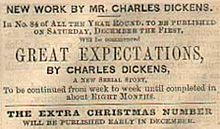 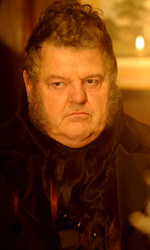 "Take nothing on its looks; take everything on evidence. There's no better rule.”
Jaggers
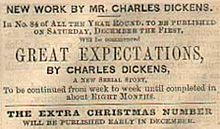 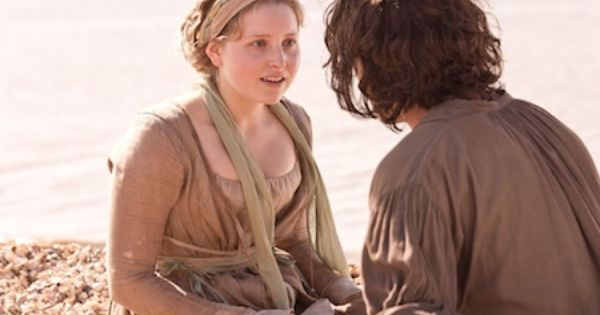 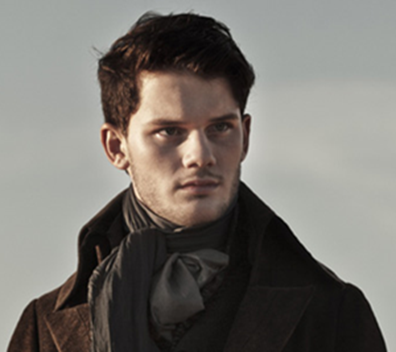 “Either I am very stupid, or you are very clever."
Pip questions Biddy’s intelligence:
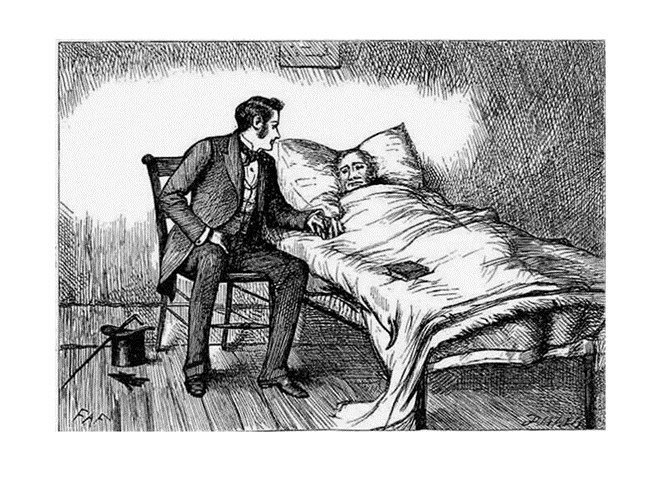 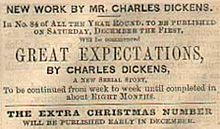 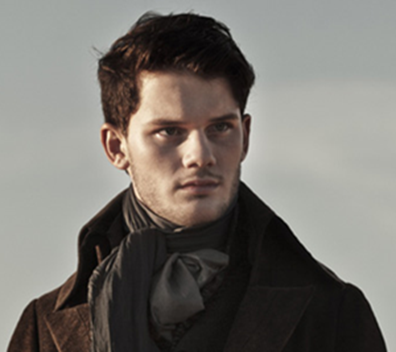 ‘I will never stir from your side.’
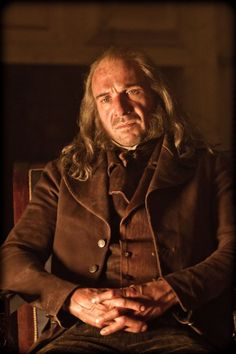 Pip to Magwitch at the end:
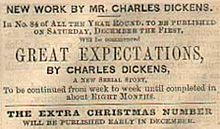 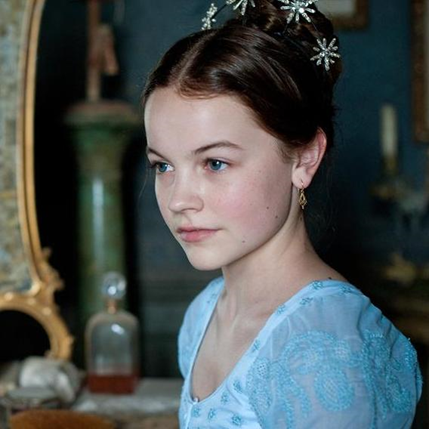 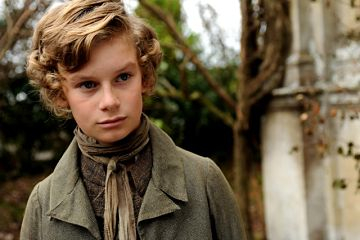 ‘I had never thought of being ashamed of my hands before; but I began to consider them a very indifferent pair.’
Pip when Estella first humiliates him:
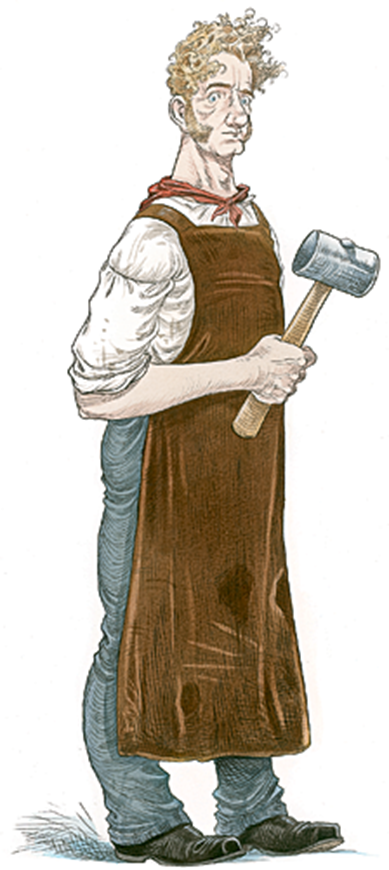 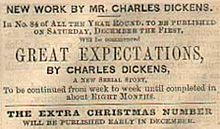 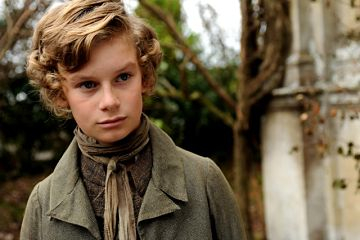 ‘I am afraid I was ashamed of the dear good fellow.’
Pip about Joe visiting Satis House:
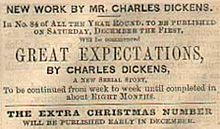 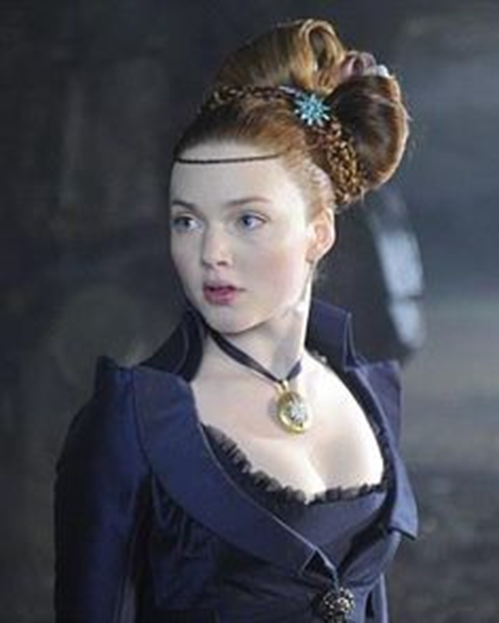 `You have always held your place in my heart,'
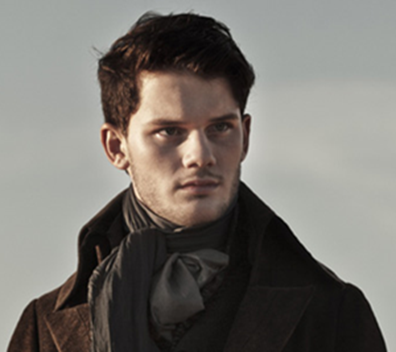 Pip to Estella at the end –